נשיאות מ"ה
תפיסה
1
אינטרסים
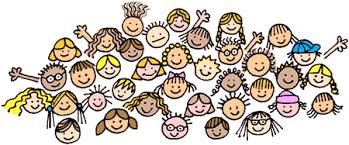 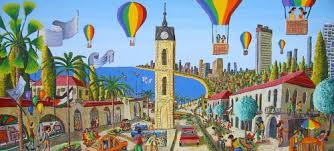 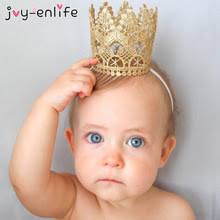 סביבת למידה
החניך
סביבה חברתית
2
ייעוד
להוות צוות מייצג ומתאם עבור חניכי מחזור מ"ה;

לצורך קידום לכידות, גיבוש חברתי, אינטגרציה והעשרה הדדית; ויצירת סביבת למידה איכותית ומעודדת יוזמה.
3
X
A
עוצמה
עוצמה = היכולת של B לגרום ל-A לנוע לנקודה Y, על אף שתכנן לנוע לנקודה X.
טווח העוצמה
Y
B
A = סגל...
A
4
תפיסת עולם
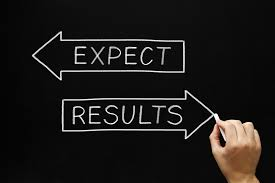 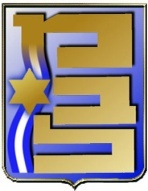 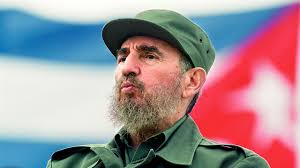 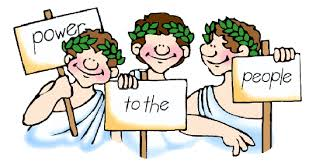 טווח קצר (וארוך)
נשיאות קורסית
(לא צוותית)
ביקורתיות
בונה; לא קנטרנית
דמוקרטיה
פרואקטיביות
אבל לא בהכל...
אווירה
תאום סגל מלא
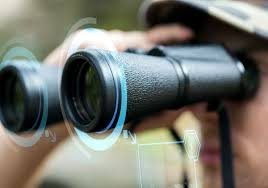 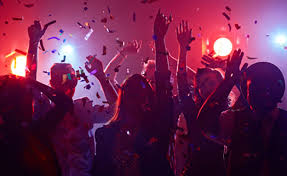 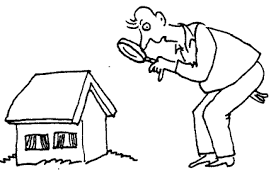 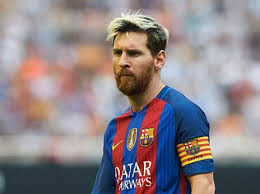 5
(כמה) עובדים?!
נשיאות
נשיאות
נשיאות
נשיאות
מליאה
מליאה
מליאה
תאום סגל
תאום סגל
0
weeks
6
6
תקציב
מקורות – מסים...
'יריית פתיחה' – 100₪ / חניך
שימושים – אירועים קורסיים; ימי הולדת; שוטף (רשימה סגורה)
קופה שנתית / סמסטריאלית
גזבר
7
(עוד) פרוצדורות
סיכומים כתובים – עפ"י צורך
נע"ת חניכים – עפ"י צורך (מסכם קורסי וכיו"ב)
תאום חניכים בינ"ל
בע"ת בנשיאות –
דובר / מתאם סגל – אבירם
גזבר – זיו
א.פרוטוקולים – שי
רכז פעילות חברתית – שמואל
8
אז מה עושים?
(או – מי צריך נשיאות...?!?)
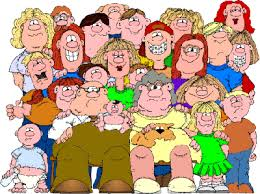 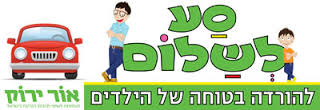 ועד הורים
ועד כיתה
9
פעילות חברתית
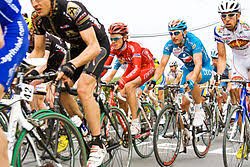 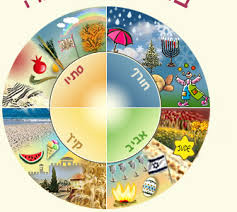 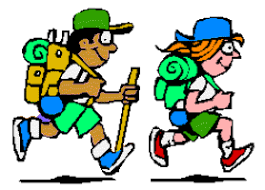 פר"ח (פגישת ראש חודש) עברי
חגי השנה 
(עברי ולועזי)
פעילות ספורט מליאתית
טיולי משפחות
ימי הולדת
הצעות נוספות ..
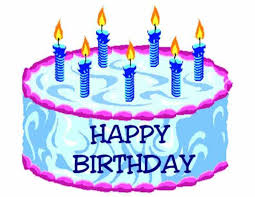 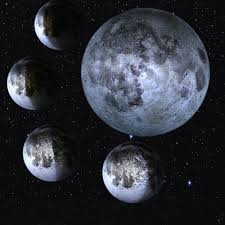 10
11
נשיאות מ"ה
תפיסה
12